ALMA Common SoftwareBasic Track
A walk through ACS functionality
ACS Command Center: starting/stopping ACS
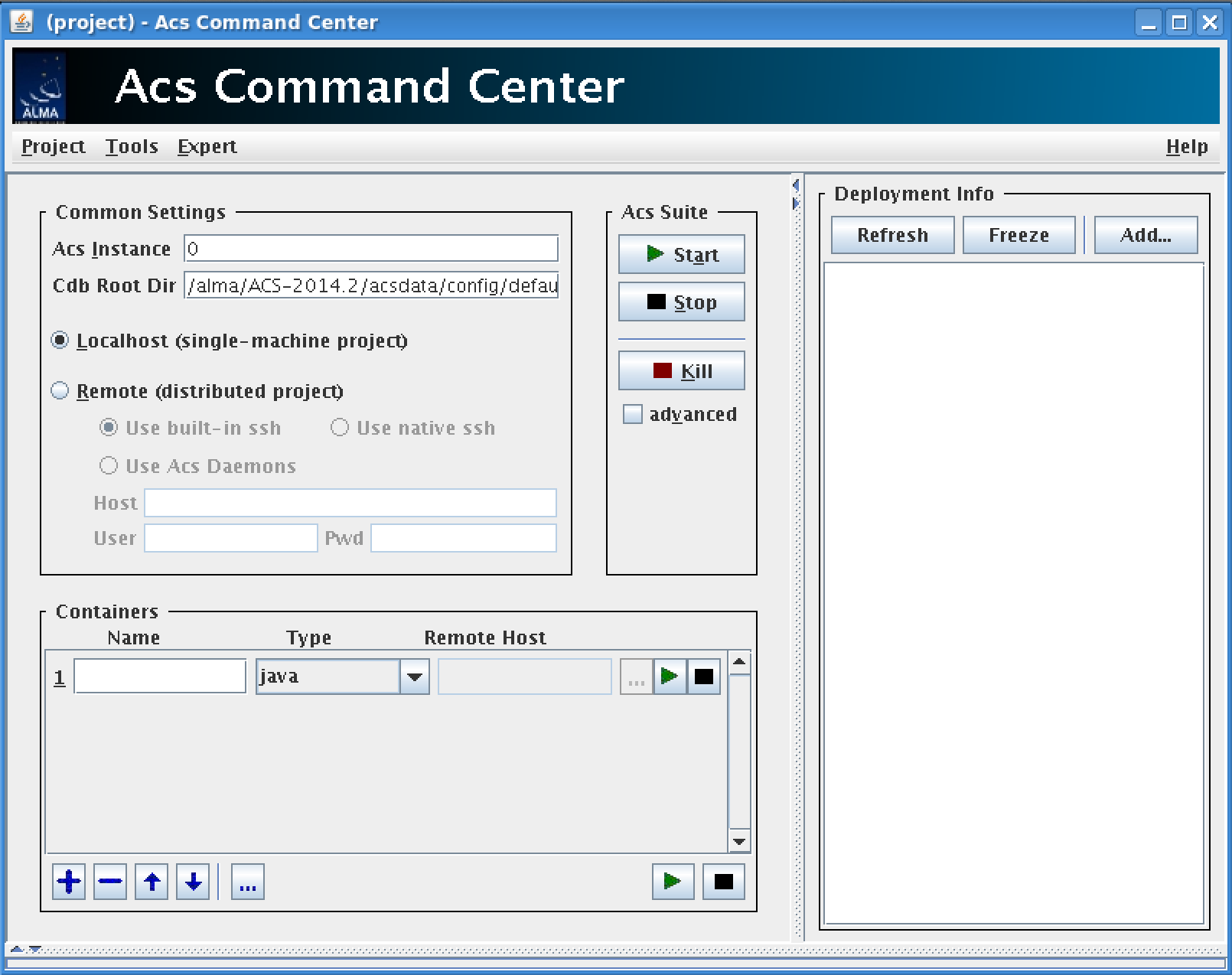 [Speaker Notes: The Event Browser is a generic client for the Notification Channel.

It is capable of subscribing to any publisher and display any kind of event published on the Notification Channel.

It is therefore an extremely valuable debugging tool.]
ACS Services
Every application needs a set of core integration infrastructure services, like for instance: 
messaging (request/response and publish/subscribe)
logging
error management 
alarms
configuration data
In ACS these services have been identified as essential for the application domain
These have been implemented mostly on top of standard CORBA Services (DDS may replace CORBA in some/several of them)
The ACS work consists in wrapping the implementation to simplify their usage by the application developers
The following slides will present some of services provided by the ALMA Common Software
[Speaker Notes: Until now we have defined an infrastructure to build distributed applications.
We can define interfaces, implement Components, deploy them on Containers and have them interact with each other.

But there are also a number of very important general services that almost every application will need and that are essential to allow integrating the different parts of a system, in particular if they are going to be developed by different teams.
In the E-ELT studies we have identified 5 Core Integration Infrastructure services:
A messaging system (request/response and publisher/subscriber)
A centralized logging system
An error system capable of propagate errors/exceptions across the network
A distributed alarm system
A configuration system

ACS implements all these services, plus some additional ones that we think are very important for our application domain.
Whenever possible we have based our implementation on an existing equivalent (CORBA) service. Our work has been in this case to identify and implement on top of the standard services the design patterns most interesting for the development of our applications.
In this way we want to make as easy as possible the access to the services for the functional application developer.

New services or new ways of using already integrated services can be added whenever their need becomes apparent.

It is also very important to notice that many services are defined in CORBA in order to warranty vendor interoperability, so that we can easily replace the underlying implementation.]
Messaging
Enables the communication between system components
Supports both request-response and publish-subscribe message patterns
anonymous publish/subscribe data transfer is seen more and more as a key need for the messaging system

In ACS:
CORBA messaging provides request-response
CORBA Notify Service provides publish-subscribe
DDS can replace the Notify Service offering many advantages
[Speaker Notes: The messaging system is the core functionality that enables the communication between system Components.
It  must support both the publish-subscribe and request-response message patterns. 
These functions are available to external users via an API developed as part of the Core Integration Framework. Every effort should be made to ensure that the API encapsulates the underlying communications technology.
To promote a loosely-coupled distributed system, and hence aid future maintainability, anonymous publish/subscribe data transfer is seen as a key need for the messaging system. In this situation, components publishing data have no knowledge of who is going to use the published data and subscribers have no knowledge of who published the data comes from. 
In ACS, CORBA naturally provides the request-response implementation, just by calling CORBA methods.
Publisher/subscriber is instead now provided by the CORBA Notify Service.
On the other hand, DDS seems a very promising replacement, with several advantages.
We have therefore developed in the last years several prototypes and benchmarks to evaluate replacing CORBA Notify with DDS.
The requirements of the ALMA are currently satisfied by the CORBA Notify and therefore ALMA (in the critical commissioning phase) has no interest in replacing the core publisher/subscriber mechanism.
But this is very interesting for new projects and we are therefore working on integrating the DDS prototypes in the core ACS distribution as a replacement for the Notify Service.]
Messaging tools: object explorer
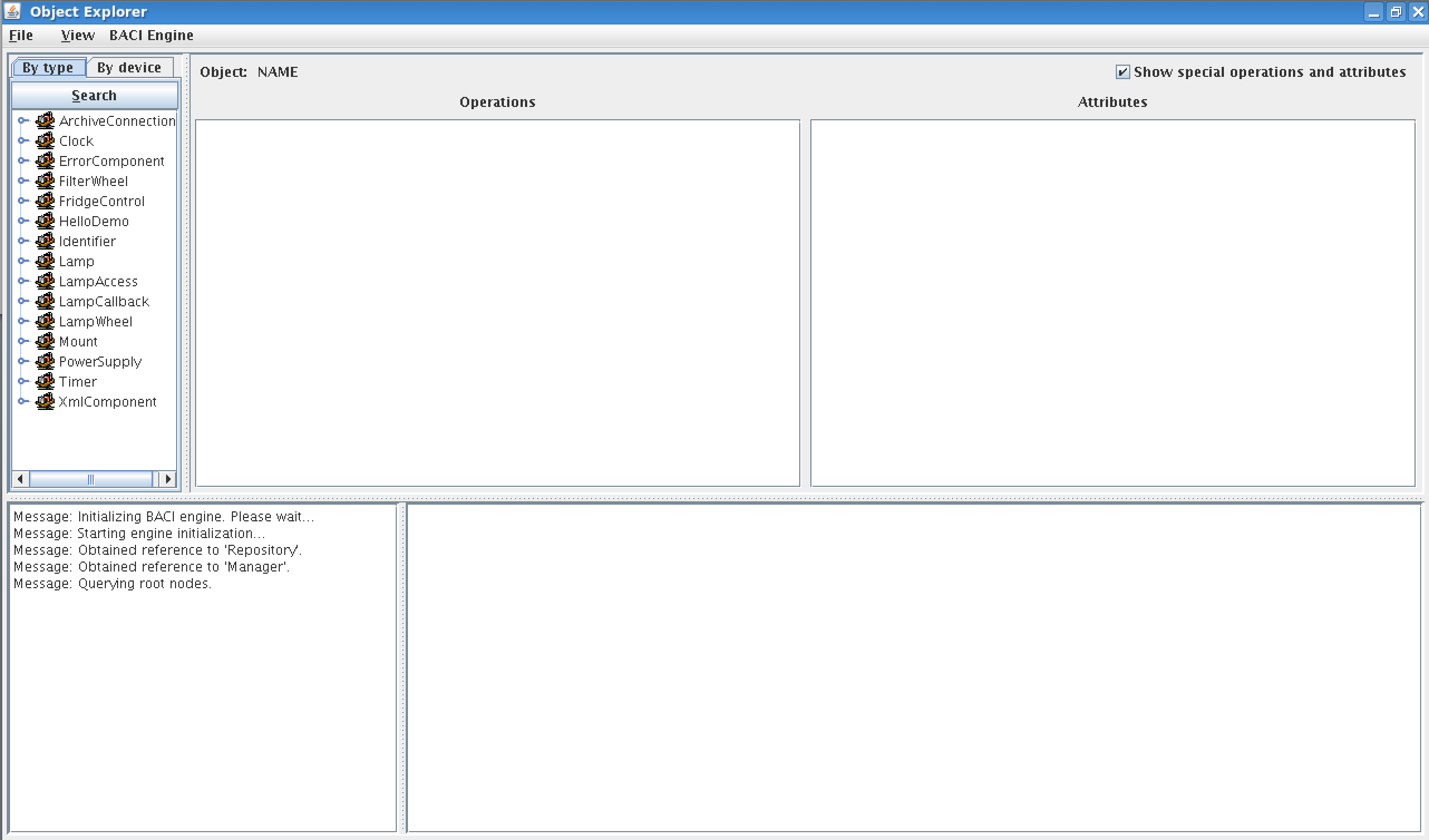 [Speaker Notes: The Object Explorer (OE):
 Is a generic tool used for low-level inspection of Components in ACS. It can be used as a debugging or testing tool by the developers and maintainers of a system.
 Allows to interact with any Component or, more in general, any object whose reference can be retrieved from the Manager and whose IDL interface can be retrieved from the Interface Repository.]
Messaging tools: event browser
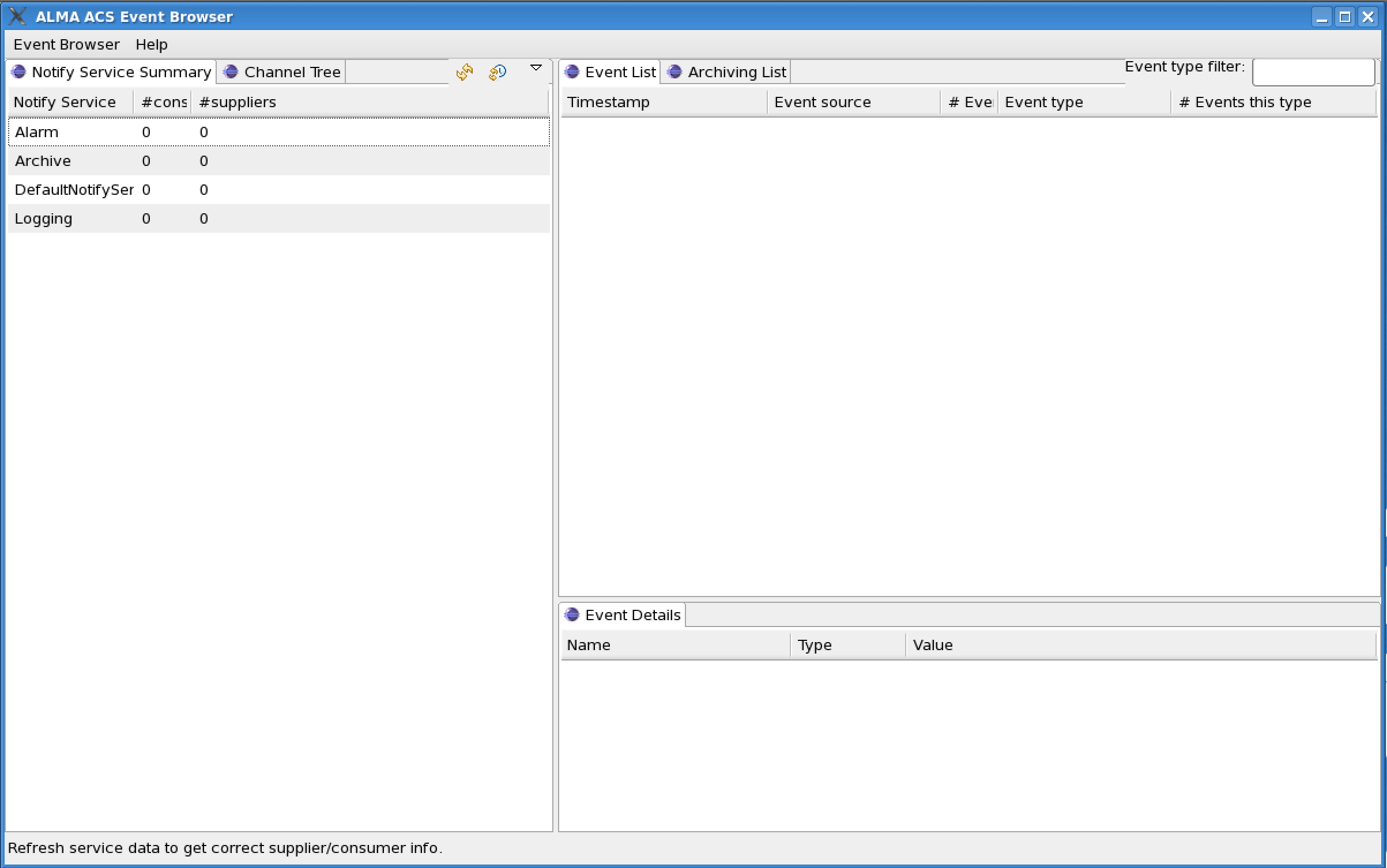 [Speaker Notes: The Event Browser is a generic client for the Notification Channel.

It is capable of subscribing to any publisher and display any kind of event published on the Notification Channel.

It is therefore an extremely valuable debugging tool.]
Logging system
Logging is fundamental for the operation of distributed systems, in order to understand and keep track of what happens between concurrent components
Logging is used to publish any kind of status and diagnostic information for interested clients and for archival
The current implementation is based on the Notification Service
There is also a prototype implementation based on DDS
[Speaker Notes: A centralized logging system is the most essential service for the operation of a distributed system.
It is also probably the most important debugging tool for a distributed and concurrent system.
Using a source code debugger, it is in fact impossible to debug concurrent issues, because break points and function stepping heavily affect concurrency.
The standard CORBA Logging Service provides a very powerful and scalable logging infrastructure.
But this infrastructure is still too generic for our purpose.
In particular it does not provide any guideline on how to structure the contents of the messages.
In ACS we have therefore decided to structure messages using XML and we have defined an XML schema for the contents of logs.

Then we have implemented wrapper APIs in the supported languages and a generic server for other clients that make trivial to use the logging system and generate messages properly formatted according to the schema.
Doing this we have taken into account that Java has a native logging API and that therefore Java developers should have been very happy of being able to use this standard API.

The driving forces in designing the ACS layer on top of the standard CORBA logging service have been:
Define how the flexible and generic CORBA logging system shall be used:
Make the usage as simple as possible
Hide native CORBA and make it look like APIs the developers are already comfortable with.

Quality of Service specifications and a thoroughly defined Administration Interface take care of the reliability requirements.

We have now implemented a prototype that uses DDS instead of CORBA Notify, with much better performance. The prototype is presented at this conference:  “Introducing high performance distributed logging service for ACS”, J.Avarias]
Logging tools: jlog logging client
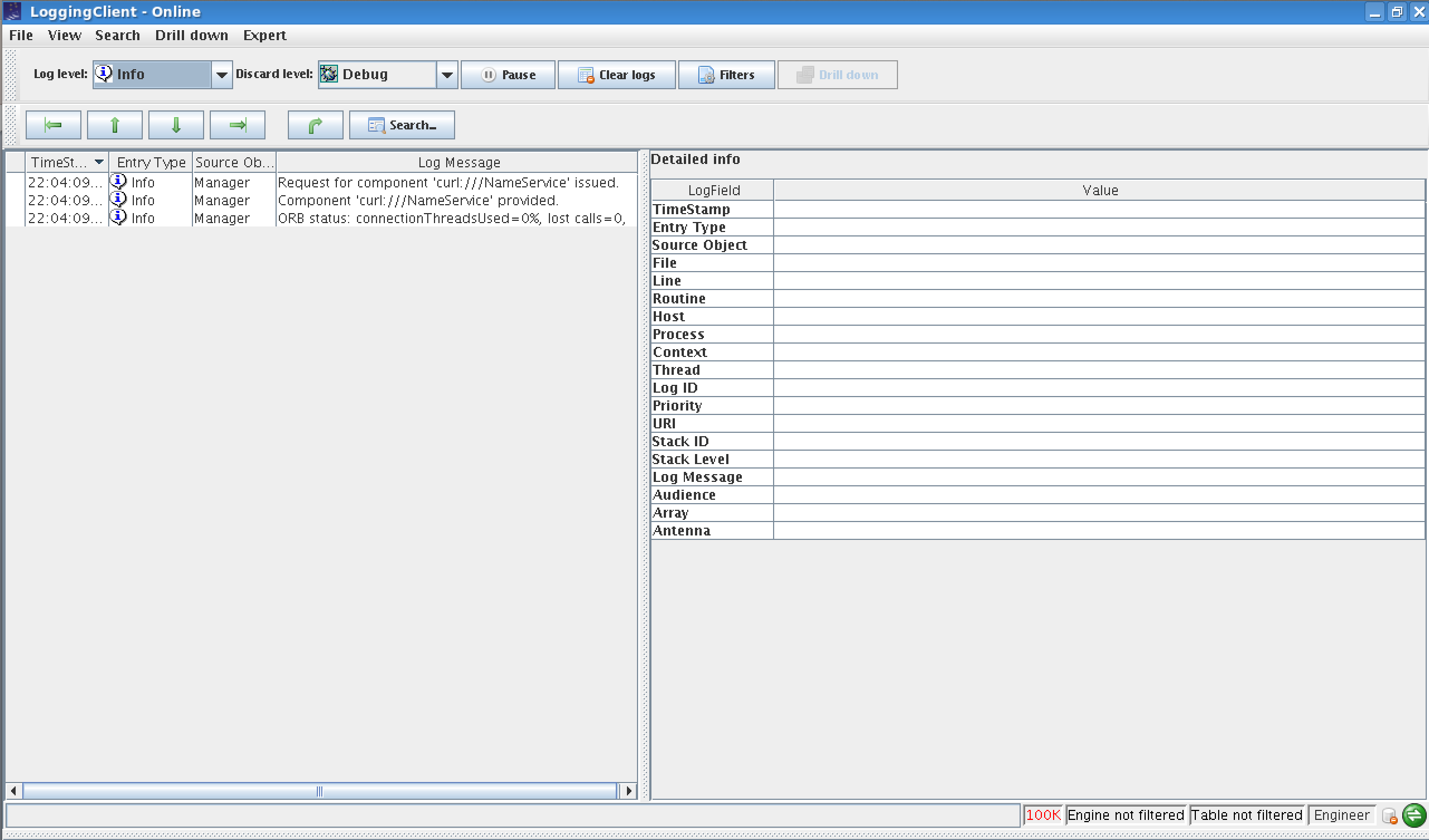 [Speaker Notes: An API allows to write clients of the logging system.
In this way any application can retrieve logs while they are published.

We have two clients of uttermost importance:
A GUI client that allows operators to display and monitor logs.
An Archive Client that receives logs with the purpose of storing them in a persistent archive for later analysis and retrieval.ACS itself does not provide any archive, but the responsibility of providing one is left to applications.]
Error System
Provides a unified way of dealing with errors through the system
CORBA supports “distributed” exceptions
The ACS Error System provides additionally the following features:
Error format standardisation
Error handling design patterns
Error trace
Error logging
Synchronous and asynchronous error handling
Error browsing and definition tools
[Speaker Notes: It is extremely important to have a coherent and complete way of handling error conditions all over the system.
This involves handling errors:
in different programming languages: an error in a C++ Component has to be propagated and understood by a Java Component
distributed over the network:an error in a Component in one host has to be propagated over the network to a client component on another host, possibly with a different operating system and architecture
CORBA allows defining exceptions in IDL (with some limitations due to the need of supporting non exception-aware programming languages) and throwing exceptions over the call to IDL operations. This means that a remote call can throw an exception that goes back over the wire to the caller and looks the same as a local exception. The exception’s data is handled by CORBA and marshalling is therefore transparent.
The possibility of treating local and remote exceptions in the same way is extremely important in order to build transparency in the distribution of Components, but it is not sufficient.
There are many other issues that we need to solve to allow treating efficiently error conditions in Components:
Error format standardisationA part from the exception “name”, we often profit significantly from additional context information in the data coming with the exception. But to be able to interpret this information the data structure shall be standardized in the format and contents.
Error handling design patternsThere are a number of well proven error handling design patterns (see ARCUS Error Handling for Business Information Systems: http://www.eso.org/projects/alma/develop/acs/Releases/ACS_3_1/Docs/ARCUSErrorHandling.pdf). Providing a standard implementation for these patterns helps a lot in writing solid applications. 
….continues]
Alarm System
Deals with abnormal situations 
Fault states (FS)
Range from severe alarms to warning states
Provides 
FS collection, analysis and distribution, definition and archiving
FS reduction
Dedicated alarm consoles
The ACS alarm system is a porting of the CERN LASER system
[Speaker Notes: An alarm system is a cornerstone service in every computer controlled environment.
Its purpose is the notification of exceptional conditions (fault states) in the system requiring an intervention from the staff.
The specifications for the alarm system in the Alma Common Software (ACS) require not only that each alarm has to be shown to operators in a short time, but also that correlated alarms must be "reduced" and presented in compact form in such a way that operators are able to easily identify the root cause for an abnormal condition.
In the development of ACS we always investigate the availability of adequate implementations before writing a service from scratch. Such an implementation, the CERN LASER Alarm System, developed for the Large Hadron Collider, was fulfilling and exceeding our requirements.
We have therefore started a collaboration with the CERN LASER team to integrate it with ACS.
The Laser implementation uses an architecture similar to ACS but a different set of underlying technologies. 
The porting work has consisted therefore in identifying how to replace the original technologies with ACS and refactor when convenient the code to keep the biggest possible common code base, isolating the access to specific technologies in separate interfaces.
LASER is a messaging system; it collects, stores, manages and distributes information regarding abnormal situations called Fault States (FS). A FS is identified by a triplet: the Fault Family (FF), the Fault Member (FM) and the Fault Code (FC). The FF represents a set of elements with the same kind of problems, like power supplies. The FM specifies the particular instance of an object in the FF, for example a specific power supply. The FC is a code representing a particular problem occurring in the FM.
From an operational point of view, the alarm service receives FS from alarm sources. Each FS is made persistent and correlated with other FS previously received. Each FS is defined in the database together with other information, like for example the exact position of the failing component as well as the name and telephone number of the responsible person for that particular alarm. The alarm system uses the FS as a key to retrieve such information from the database and build a new, more complete snapshot of the specific FS. Finally, the alarm service sends this snapshot to the clients, one of which is the operator GUI that presents the alarms to the operators that can take the more appropriate action to fix the problem.
When the system is complex, the cascade of alarms produced as the consequence of just a single failure can be huge. LASER correlates active alarms in order to show to the operators only the root cause of a specific alarm. We call this phase reduction and it is a key process to help users in finding and fixing quickly each problem.]
Configuration Database
The ACS Configuration Database (CDB) addresses: defining, accessing and maintaining the configuration of a system
For each component in the system, there might be a set of static (or quasi-static) configuration parameters that have to be configured in a persistent store and read when the component is started up or re-initialized.
This includes the “deployment structure” of the system, i.e., which statically deployed Components are part of the system and their inter-relationships
This information is used by the component/container infrastructure in runtime
[Speaker Notes: The ACS Configuration Database addresses the problems related to defining, accessing and maintaining the
configuration of a system based on ACS. 

Typically, Components in the system have an associated set of configuration parameters.
For example, Components representing devices need to define device characteristics, calibration parameters or limit values.
If we consider for example the Component representing a motor we normally need to be able to configure information like the brand, the serial number, the limit positions and so on.

There is clearly no point in hard coding this information in the code, because devices are replaced and recalibrated.

We need to put the configuration in a persistent store, keep it under configuration control and be able to read it whenever
the Component needs it, for example at startup or initialization time. 

The information that needs to be stored in this Configuration Database includes the structure and deployment  of the system, i.e. which Components are part of the system and their inter-relationships. For what concerns system deployment, looking at the CDB only you should be able to see how the Components are distributed among the Containers and on what hosts the Containers are running.

For Components connected to HW, this would tell you as well what HW you are using and where it is located.
Changing the CDB you can move Components around and distribute them in a different way in the system.]
Configuration Database Browser
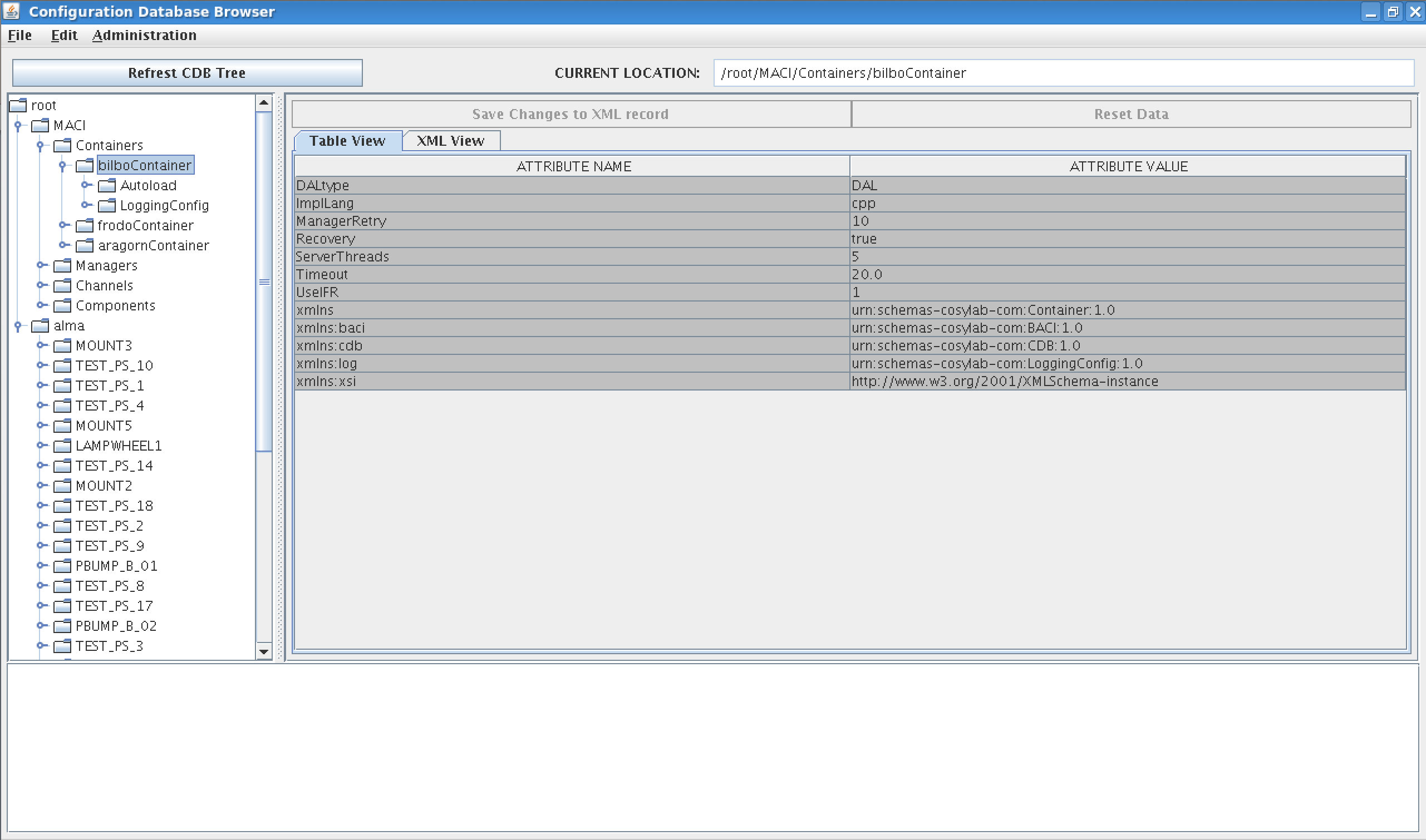 [Speaker Notes: Probably the most important element in an Alarm System is the operator’s console.

This graphical user interface shall enable the operators to quickly and efficiently analyze the fault states occurring to identify the ultimate cause and take appropriate actions.

It is therefore necessary to allow a large degree of configurability and good filtering capabilities.

The development of such a GUI is very expensive and therefore the possibility of sharing one implementation across different projects is very appealing.

Whenever the alarm consol receives an alarm, it shows a line in the table with the label N that means “new”. When the operator presses the mouse button over the alarm, the N changes to the date when the alarm was issued by the source.  If an active alarm becomes terminate, its entry remains in the main panel until the operator explicitly acknowledges the alarm by adding a comment.]
Sampling System
Sampling of any Property
High sustained frequency
Optimized data transport
Simultaneous sampling
Plotting GUI
[Speaker Notes: Developing distributed code is intrinsically more difficult, even if a middleware less powerful than CORBA would be used. The container can shield off some of this complexity.
 Technical aspects shielded by container could be 
 multi-level call tracing from user action to remote services
 security checks
 support for other communication mechanisms (e.g. web services)]
Component simulation
Why simulation?
Distributed development
Features or entire subsystems not yet available
Test a subsystem in isolation
Simulation of  Components from IDL interface specification
Dumb default or “intelligent” simulation
[Speaker Notes: The functional entities collaborating in an ACS application are the Components.
The interaction between components is based on the IDL interfaces and/or on the notification channel.
No client is ever aware of the actual implementation of a component it interacts with.
There are very good reasons to be able to simulate a complete component:
In a distributed development the code base cannot be all the time synchronized. Therefore a subsystem team can desire to have a stable simulation of components developed by other subsystems. 
At any intermediate time between releases, some pieces of code contributed by the various subsystems are only partially implemented. Another subsystem might need functionality that is not available yet.
It also happens that the intermediate code does not perform according to specifications. This might confuse the developer of a subsystem using it. When running tests or when implementing modular regression tests, who is at fault in case of problems?
It is therefore very difficult to get the integrated (but partial) system working. 
It is also very difficult to identify the subsystems responsible for bugs and work around them to proceed with the integration tests.
It is therefore much quicker to get the complete system exercised if the capability to fake the missing software functionality is available.
If possible, modular regression tests should only rely on internal code and simulation for external Components.
Due to the fact that only IDL interfaces can be seen by clients of Components and not the actual implementations, the most effective means of simulation for ALMA is at the Component level. That is, it should be possible to specify to the Container that the implementation for a given Component is a simulated Component factory. Also, because of the very nature of IDL interfaces, clients using the Component will never know they are not using the real one or a surrogate. Component implementations are hot-swappable within the ACS framework.
The ACS Component simulator allows developers to configure the behavior of simulated Components in four different ways – completely self-implementing components, configuration files found in the ACS CDB, a GUI, and an API. 
The ACS Component Simulator has the following characteristics:
• It is implemented in Python
Uses the CORBA IDL Interface Repository (IFR), a CORBA service which stores and retrieves IDL, it is possible to accurately create method return values for the developer without their input.
Can be executed from an interactive Python session. This implies that the developer can swap out entire method/attribute implementations with ease.
Instead of simulating components at the interface level where all component instances of a given IDL type behave identically, we simulate the named component at instance level. This means that each simulated component of a given type can be configured to behave uniquely.
Using native Python methods, it is possible to dynamically create the implementation of any IDL interface.
Using native Python methods, it’s possible to read method/attribute return values in the form of XML strings from the ACS CDB.]
Questions?
Acknowledgements
ACS presentations were originally developed by the ALMA Common Software development team and has been used in many instances of training courses since 2004. Main contributors are (listed in alphabetical order): Jorge Avarias, Alessandro Caproni, Gianluca Chiozzi, Jorge Ibsen, Thomas Jürgens, Matias Mora, Joseph Schwarz, Heiko Sommer.

The Atacama Large Millimeter/submillimeter Array (ALMA), an international astronomy facility, is a partnership of Europe, North America and East Asia in cooperation with the Republic of Chile. ALMA is funded in Europe by the European Organization for Astronomical Research in the Southern Hemisphere (ESO), in North America by the U.S. National Science Foundation (NSF) in cooperation with the National Research Council of Canada (NRC) and the National Science Council of Taiwan (NSC) and in East Asia by the National Institutes of Natural Sciences (NINS) of Japan in cooperation with the Academia Sinica (AS) in Taiwan. ALMA construction and operations are led on behalf of Europe by ESO, on behalf of North America by the National Radio Astronomy Observatory (NRAO), which is managed by Associated Universities, Inc. (AUI) and on behalf of East Asia by the National Astronomical Observatory of Japan (NAOJ). The Joint ALMA Observatory (JAO) provides the unified leadership and management of the construction, commissioning and operation of ALMA.